The NESDIS Cloud Framework
A Common, Data-Agnostic Cloud Computing Solution

28 February 2020
Satellite and Information Service
Kathryn Shontz
NOAA Office of System Architecture and Advance Planning
NESDIS Strategic Objectives
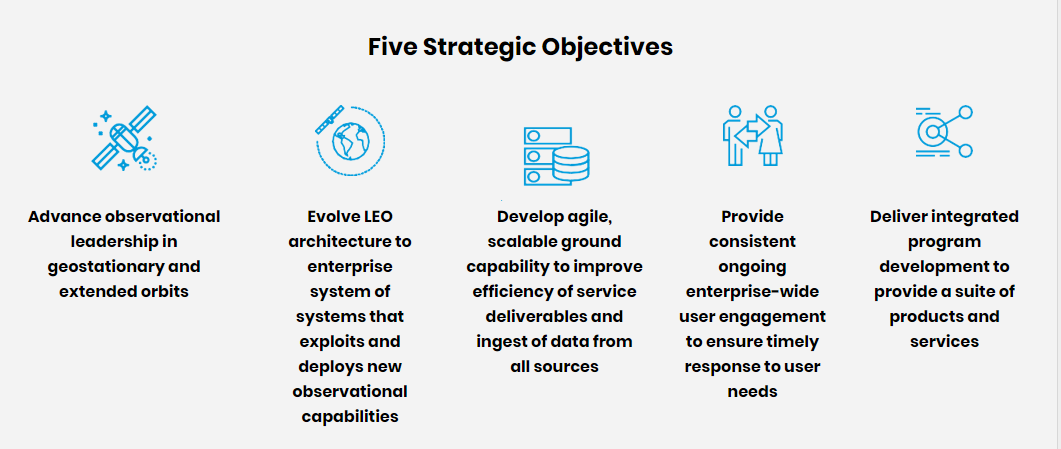 The next generation ground service capability will need to scale to accommodate ever increasing data source volumes and be flexible enough to bring in any type of data
Lean into innovation solutions by asking: Why not the commercial cloud?
The NESDIS Cloud Vision
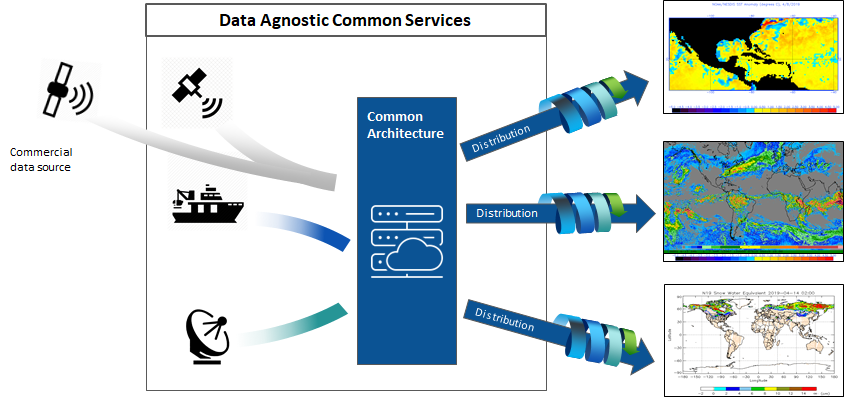 Centralize all NESDIS data holdings and bring the processing to the data
NESDIS Cloud Framework Architecture
Framework - Enables a set of services to work together to deliver mission value
Service - How to meet the core NESDIS IT functions
Tool - Cloud software application(s) used to implement the service
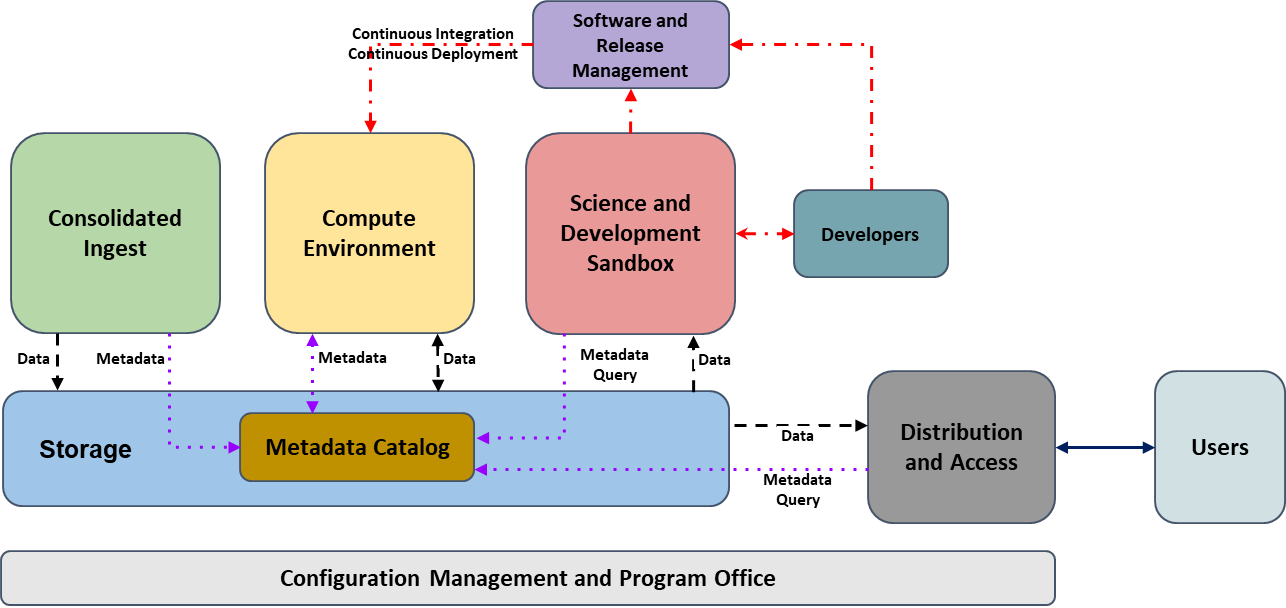 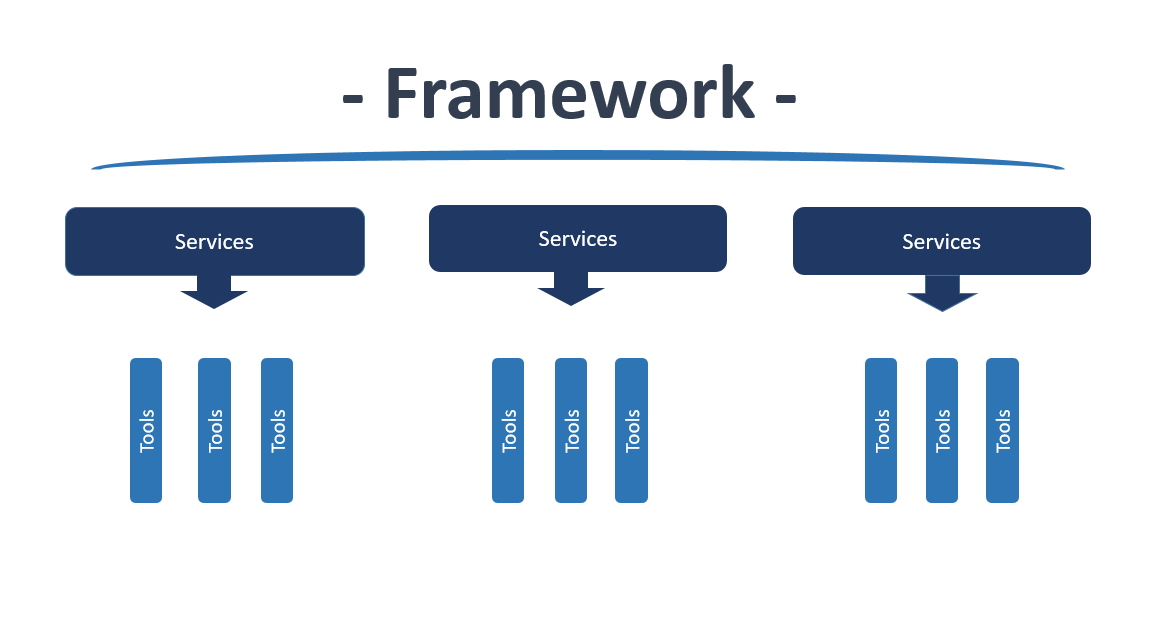 Data
Cloud Framework Use Case – Secure Data Ingest Workflow
This depicts how to leverage a common ingest service securely to bring in non-NOAA partner data
Software and Release Management
Data
Continuous Integration
Continuous Deployment
Consolidated Ingest
Compute Environment
Science and Development Sandbox
Developers
Data
Data
Results
Data
Distribution and Access
Users
Data
Metadata Catalog
Storage
Configuration Management and Program Office
[Speaker Notes: Operational Secure Ingest Service (OSIS) Implementation]
Cloud Framework Use Case – Satellite Data Processing Workflow
This represents a nominal workflow of operational ingest, processing, and distribution of low-latency satellite data
Software and Release Management
Data
Continuous Integration
Continuous Deployment
Consolidated Ingest
Compute Environment
Science and Development Sandbox
Developers
Data
Data
Metadata
Results
Metadata
Metadata Query
Data
Distribution and Access
Users
Data
Metadata Catalog
Storage
Metadata Query
Configuration Management and Program Office
Cloud Framework Use Case – Science Development Workflow
This workflow shows how a NESDIS Developer creates a scientific algorithm
Software and Release Management
Continuous Integration
Continuous Deployment
Consolidated Ingest
Compute Environment
Science and Development Sandbox
Developers
Metadata Query
Metadata
Data
Data
Metadata
Data
Distribution and Access
Users
Metadata Catalog
Storage
Data
Metadata Query
Configuration Management and Program Office
Future NESDIS Cloud Development
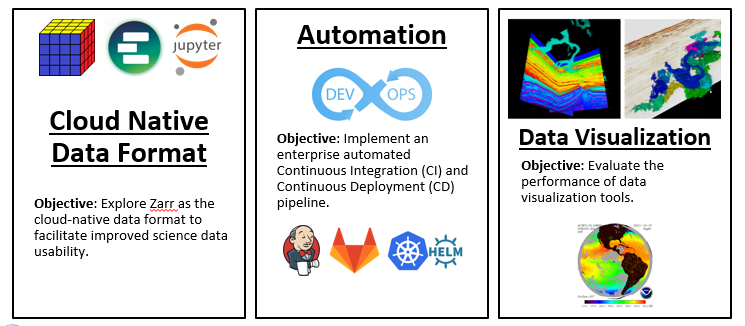 NESDIS Cloud Transformation Roadmap
We are here today!
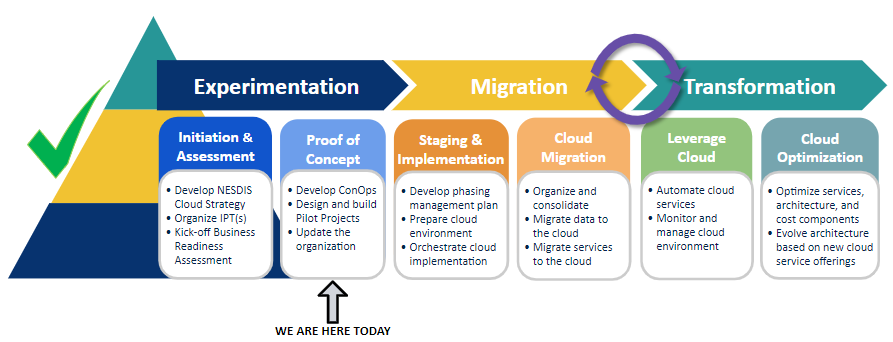 NESDIS demonstrated that there is an advantage to bringing the processing to the data through a lean-in approach to innovation
Adoption of an enterprise cloud framework fundamentally alters the business and processes we use today, so we are tackling that head on with a dedicated change management team
A NESDIS Solution for All of NOAA
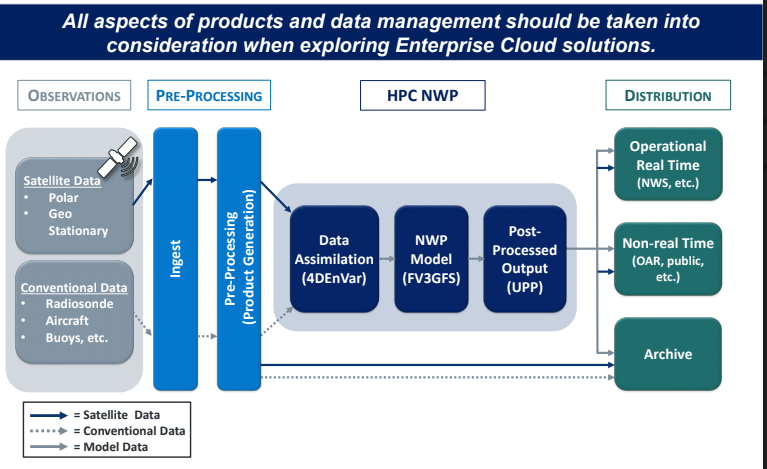 NESDIS Cloud Framework
NESDIS developed the Cloud Framework from High Performance Computing (HPC) Industry best practices
Working with OAR to test viability of the NESDIS Cloud Framework for Numerical Weather Prediction
A Better Infrastructure Future
Secure – FISMA-compliant FedRAMP Moderate Cloud supports all Cloud Framework Services, tailoring controls to High in applicable areas
Fault-Tolerant – redundant and highly available services provide robust applications
Scalable – capacity to accommodate all current and future workloads
Data Agnostic – enable any data type and workflow within the framework
Decoupled – services are independent of each other and are interchangeable
Cloud Agnostic – workloads and services run in any cloud service provider
Resources On-Demand – rapid provisioning of cloud framework services based on business needs
Agile – support faster transition to operations with DevOps